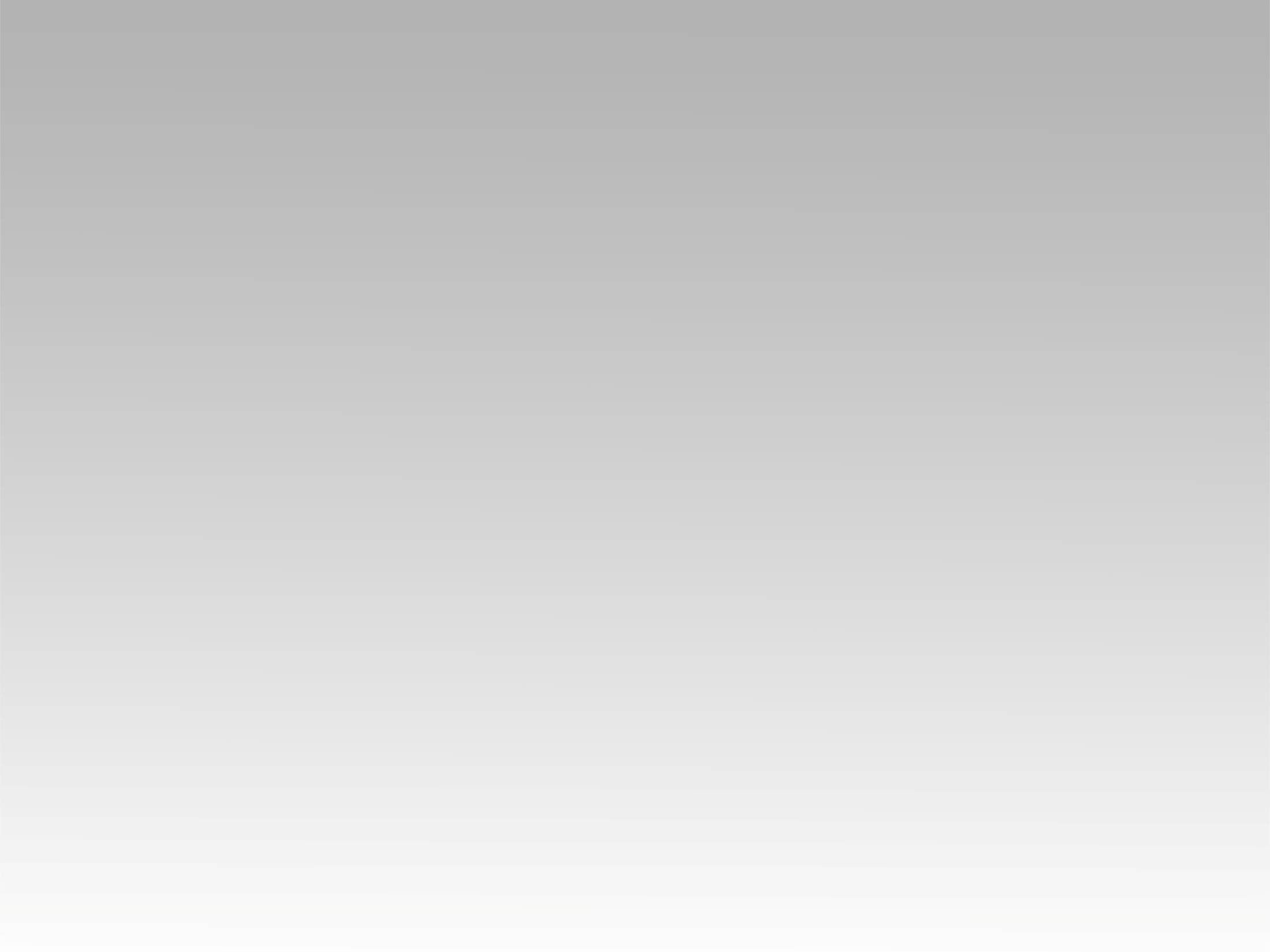 ترنيمة
أسمعت قصة الصلب
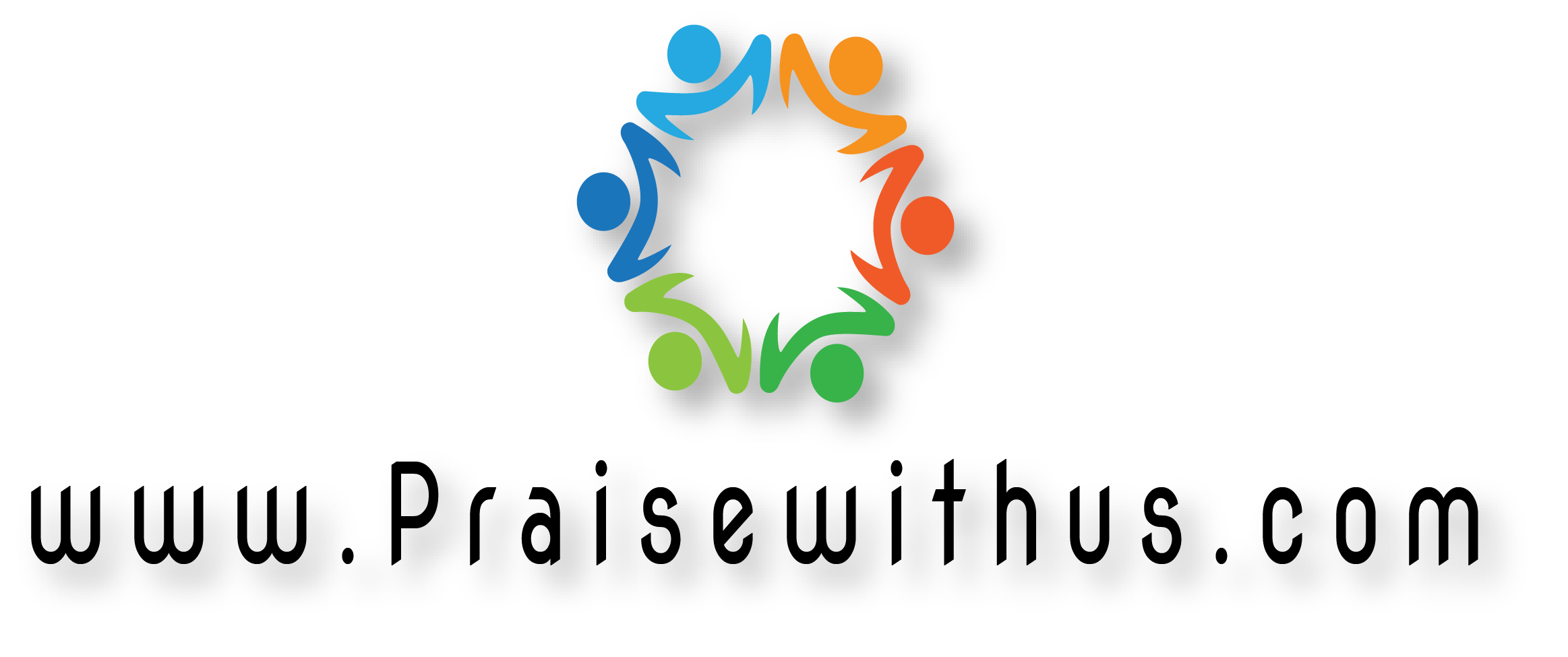 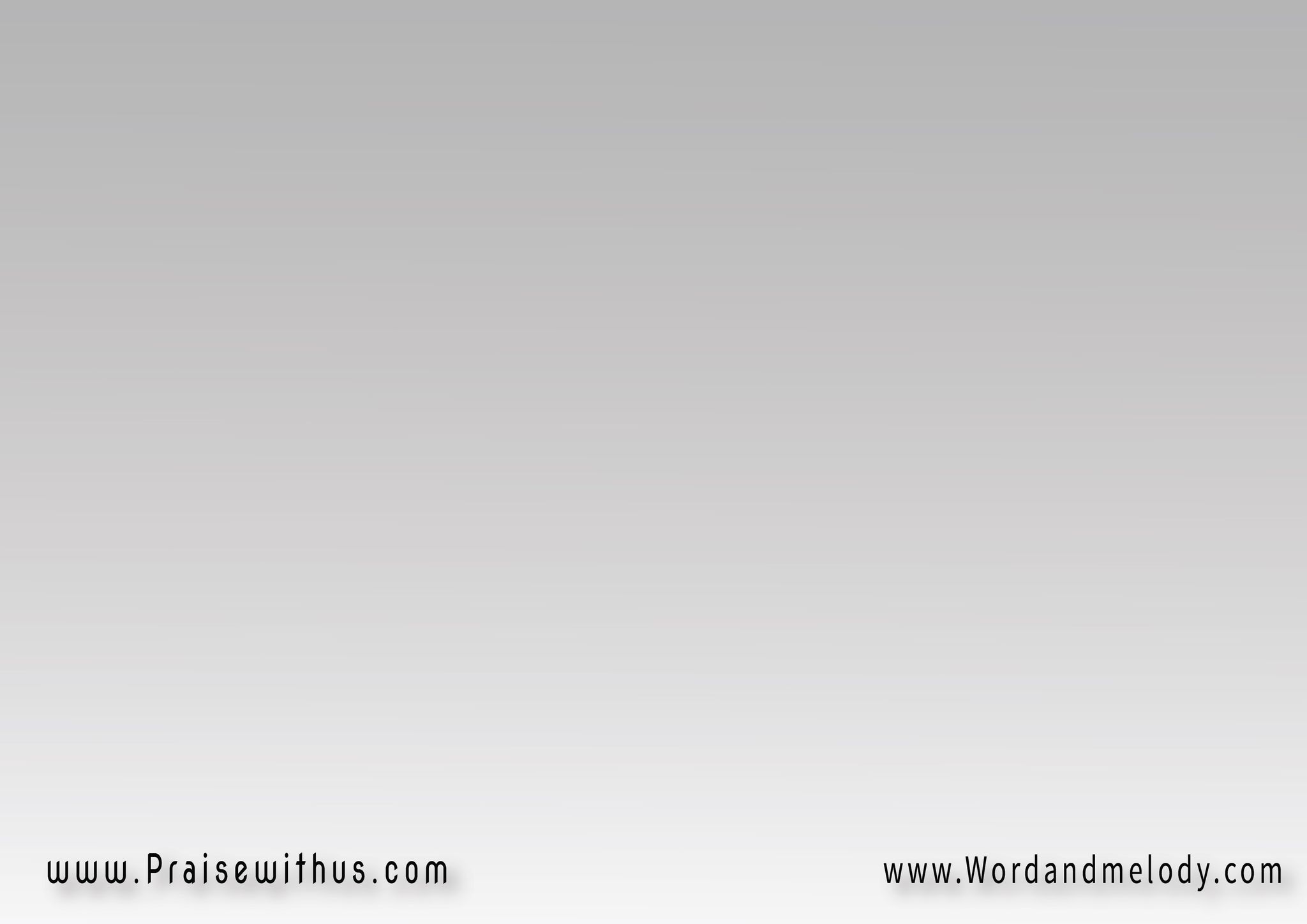 أسمعت قصة الصلبوالحب والفداءحيث رب المجد سدد 
الــــديون بالدماء
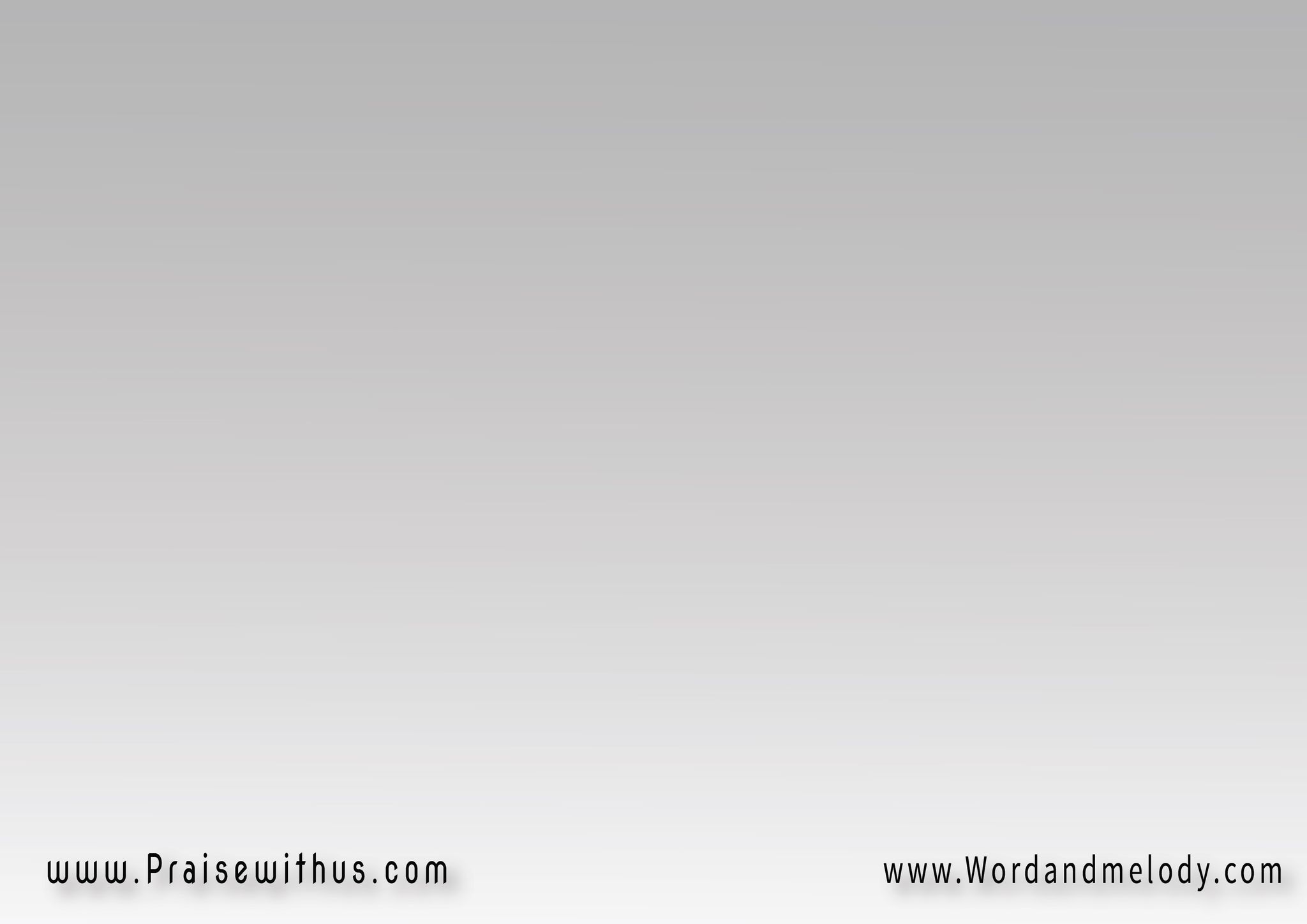 من أجلك ذاك العجيبْقضى كسير القلبفوق الصليب، مات الحبيبْعنك كسير القلب
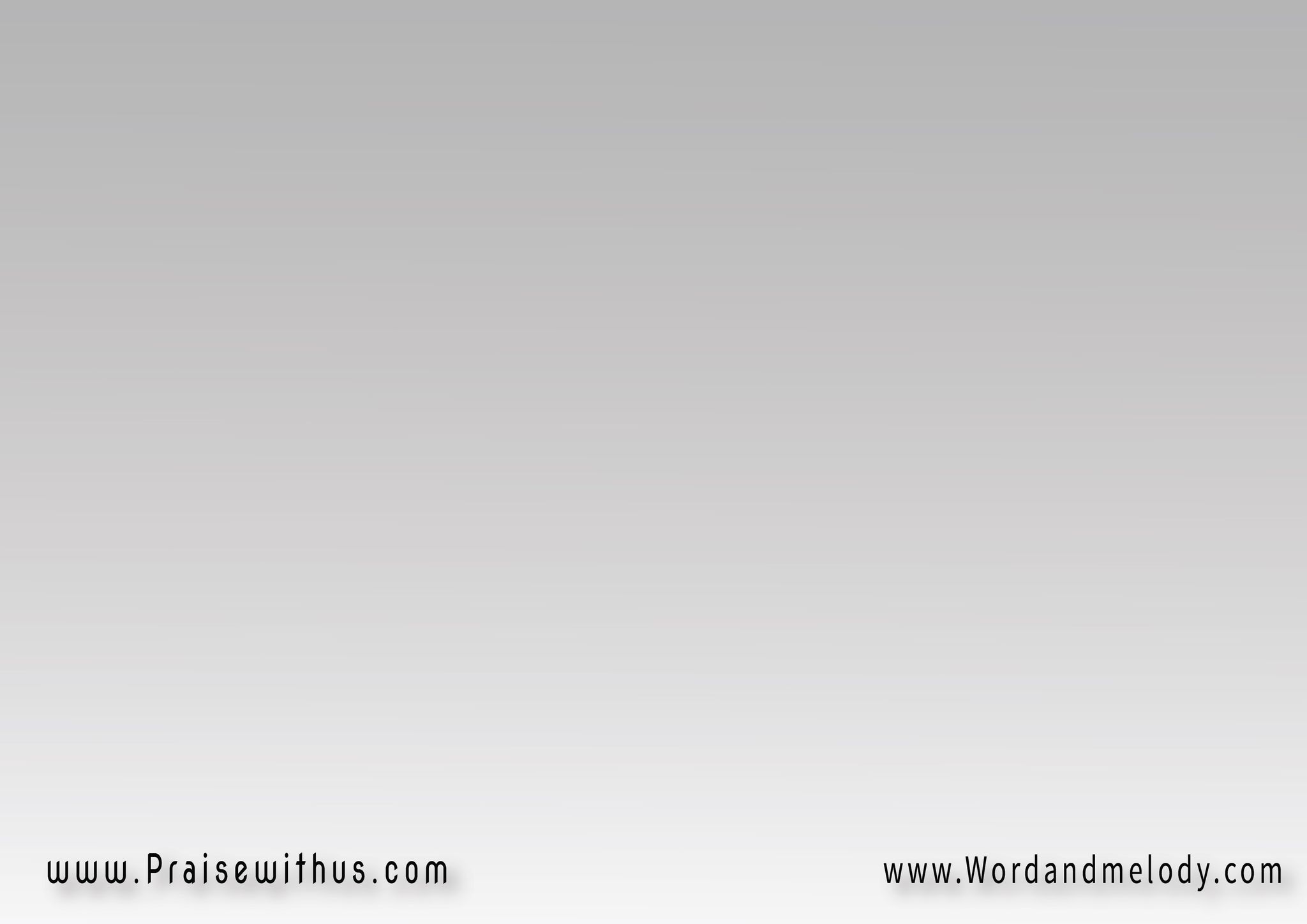 أرأيت تاج الشوك 
فيجبينه ضُفرْثم كيف سامح العدىوذنبهم غفر
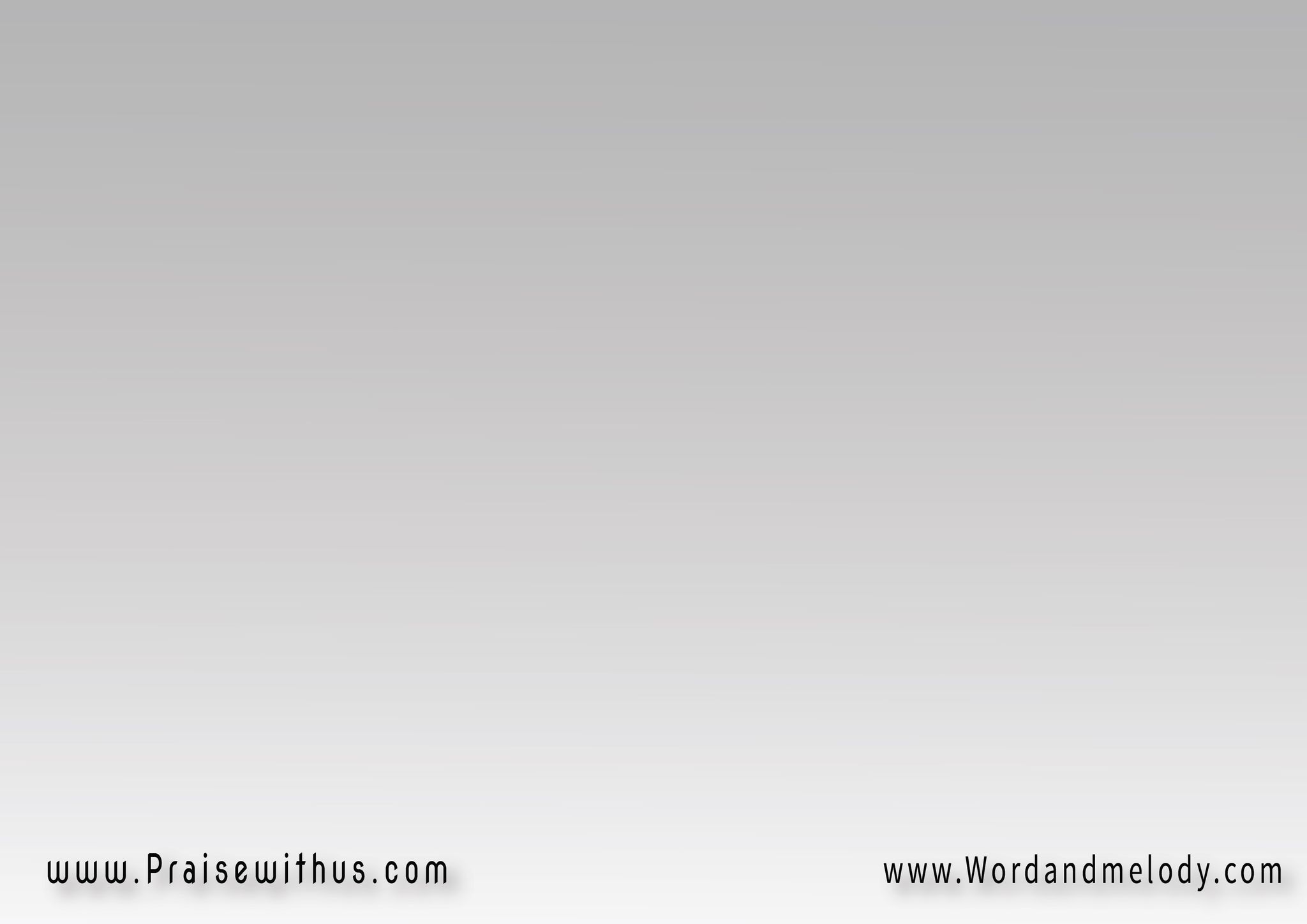 من أجلك ذاك العجيبْقضى كسير القلبفوق الصليب، مات الحبيبْعنك كسير القلب
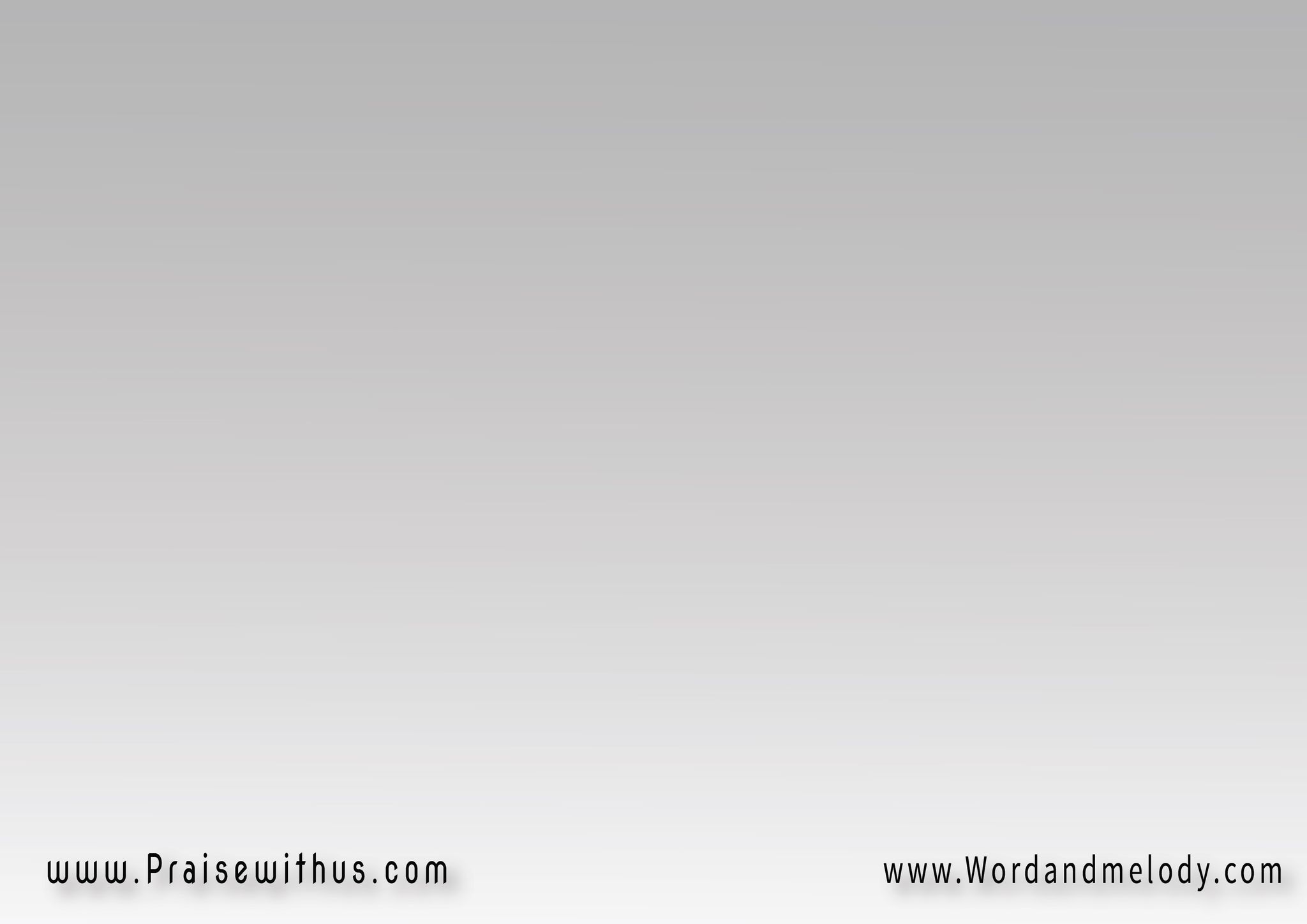 أعلمت كيف خلصاللص من الشرحين قال ربيَ اذكرنيفي ملكك الدهري
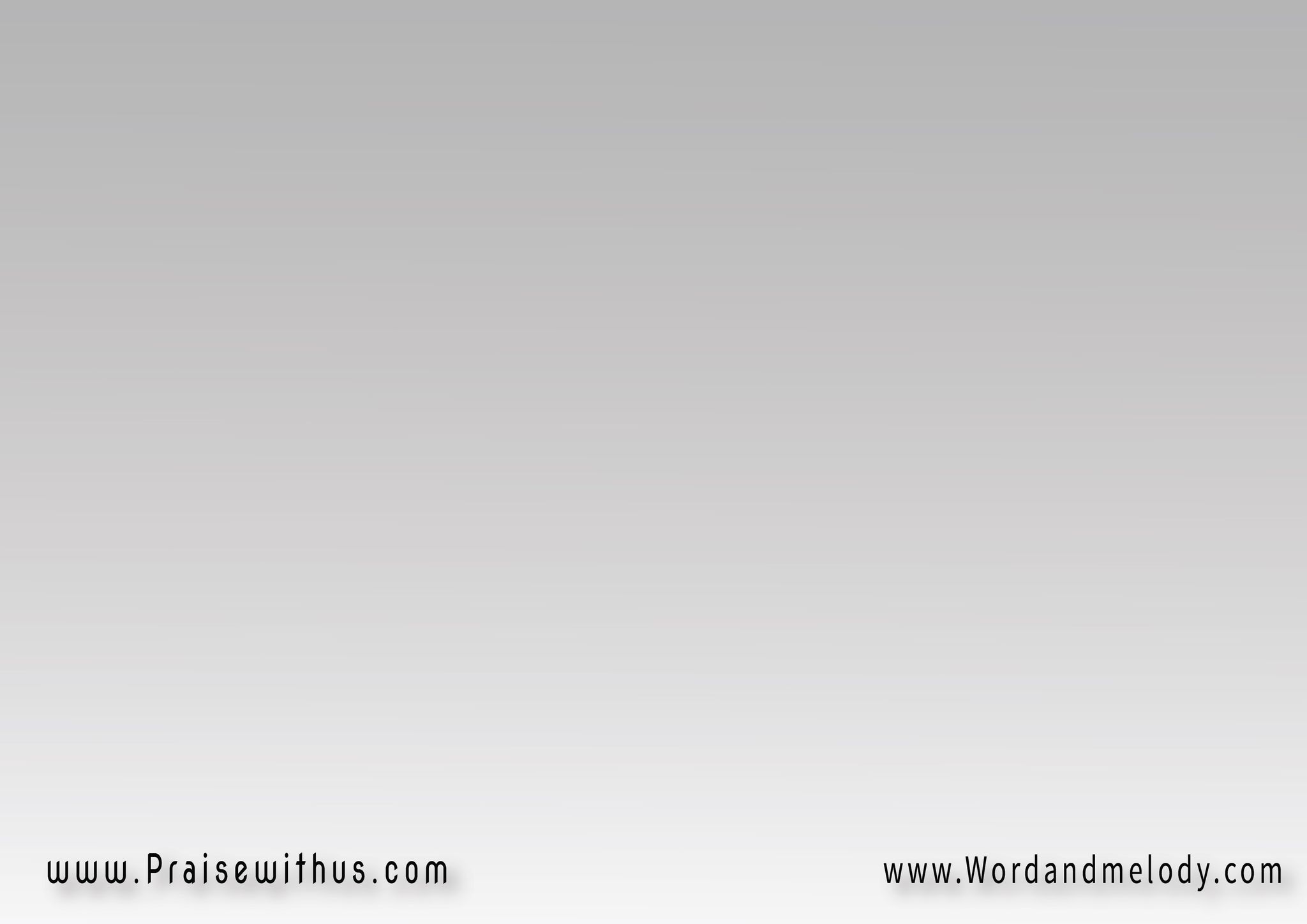 من أجلك ذاك العجيبْقضى كسير القلبفوق الصليب، مات الحبيبْعنك كسير القلب
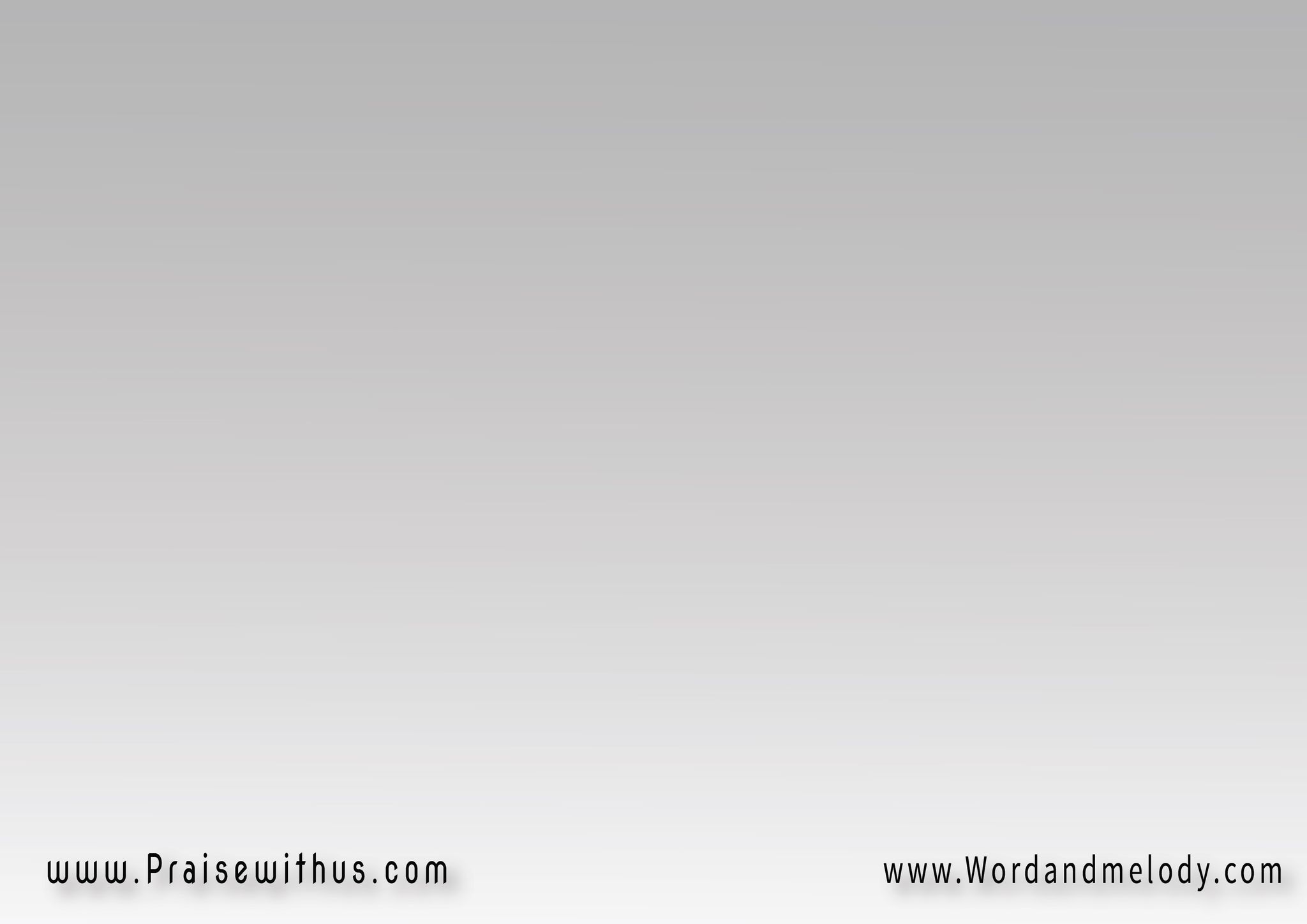 أسمعت مَن أحبكإذ قال قد أُكملأشكرت من لأجلكَحياته بذل
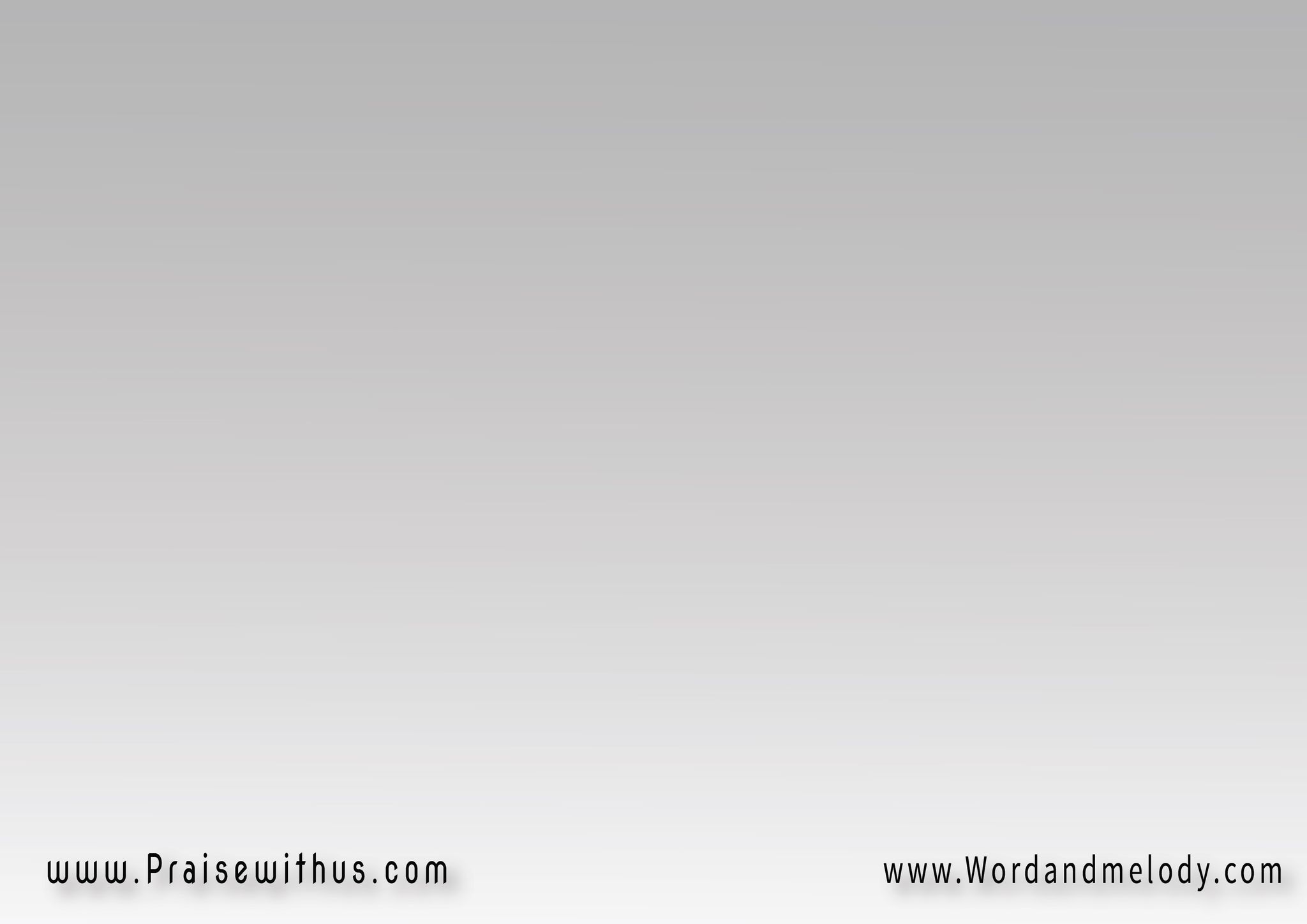 من أجلك ذاك العجيبْقضى كسير القلبفوق الصليب، مات الحبيبْعنك كسير القلب
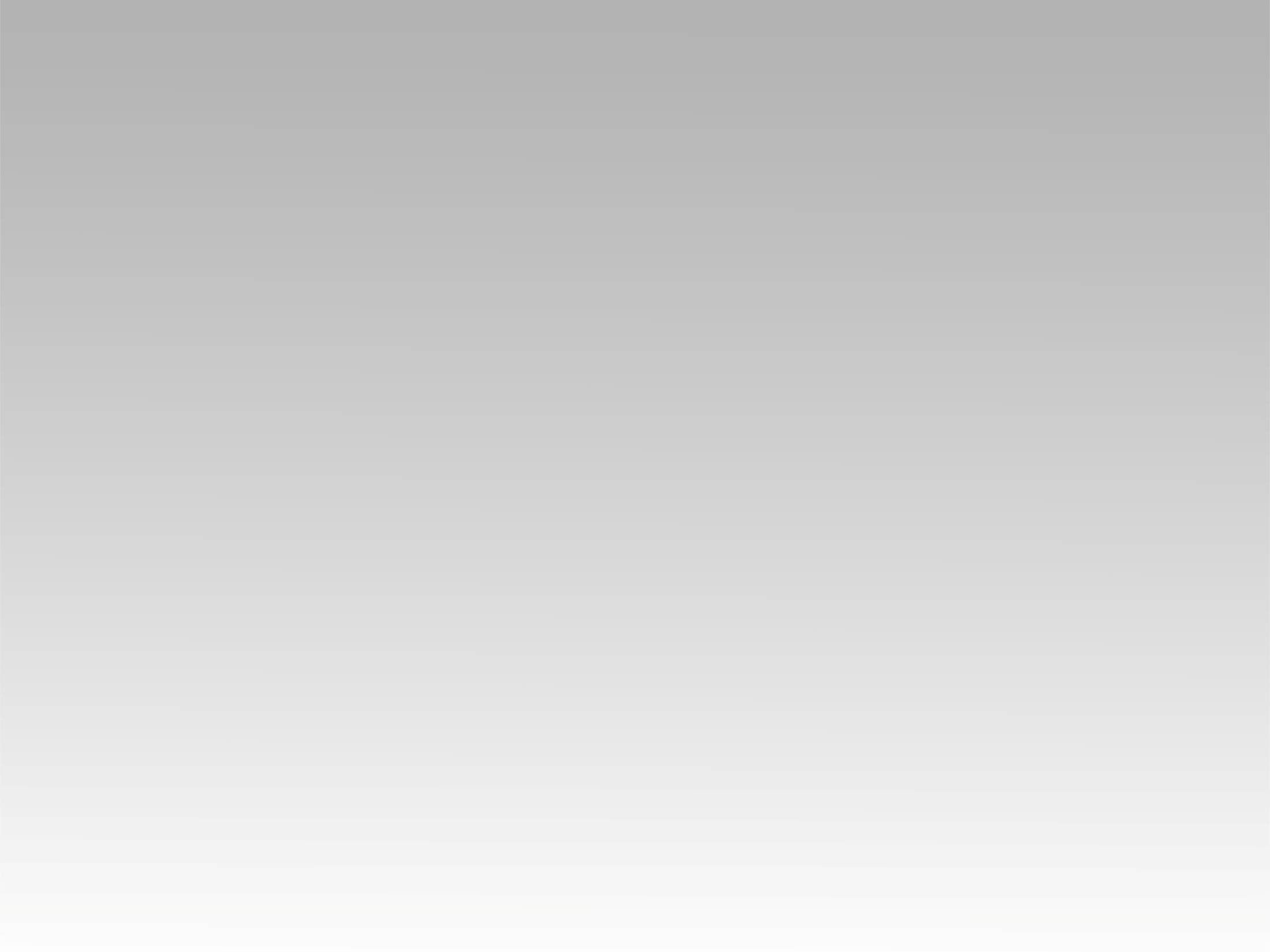 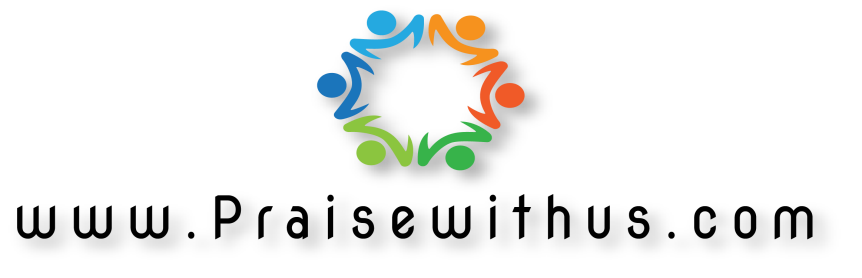